just-training.eu
An unconventional guide to office life
Partner: IHF asbl
Learning outcomes
At the end of this module, you will:
Better understand how the communication and exchange of inputs flow within an organisation
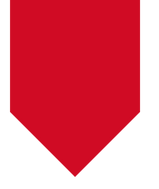 Understand the pros and cons of each of the most typical business hierarchies
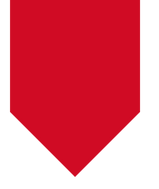 Shaping your sixth sense
Valuing (and recognizing) your role in an organisation
Index
An introduction to organisational hierarchies
Why such kind of hierarchies exists: pros & cons
Understanding and decoding common non-written office rules
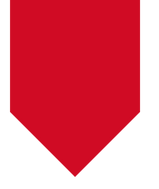 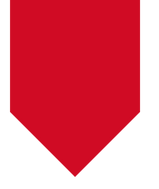 1. Valuing (and recognising) your role in an organisation
An introduction into organizational hierarchies

The hierarchal structure of organizations provides insights into how: 
The information flows within the organisation (i.e., the decision-making process)
The perimeter of responsibility/roles of each of the given person involved

Understanding the hierarchal structure of the organisation is of great importance for the new employees as it helps him/her better understand how the chain of command works and who are the people (and functions) to which he/she responses.

Managerial literature and practice offer seven prototype models of hierarchal frameworks.

	Please note that some of these frameworks can co-exist within the same organisation, depending on, for 	instance, the size of the company, number of employees, markets covered and diversification of 	services/products provided, and overall, the general complexity of the organisational chart
!
Pyramidal Org. Structure
Typical of public organisations, the pyramidal org. structure is the most common form of hierarchy that you will experience in your professional career. 

The chain of command is very much streamlined: inputs come from the above, and the lower the level, the lower the responsibilities, the lower the decision-making faculty.

People at the “officer” level perform tasks and activities that pertain to their specific area of interest only (i.e., finance) and respond to their director exclusively.
Illustrative example
Functional Org. Structure
The functional org. structure works similar to the pyramidal framework.

Indeed, most of times, pyramid structures are further break down into functional arrangements so as to favor a more granular visualization of the chain of command and the people in charge of each of the given role – at any given layer.

The assumption is the same: people with higher level of seniority occupy top positions and organize their staff based on specific competences, skills and expertise
Illustrative example
Horizontal / Flat Org. Structure
The horizontal/flat chart is quite common in small organisations or start-up-like companies that, by nature, can afford fewer layers between employees and upper management.

An internal organisation is also quite often established among the professional firms’ ecosystem (i.e., lawyers, accountants, architects, etc.) with limited internal diversification of competences, expertise and responsibilities.

In general, this type of structure works best when the firm/organisation is highly specialised on a limited number of products/services – hence there is no need to establish further departments.
Illustrative example
Divisional Org. Structure
Slightly more complex compared to the others, the divisional org. structure takes into consideration the company’s breakdown into its fundamental divisions, each of which operates like a “firm within the firm”. 

Each division represents a specific strand of the many businesses one organisation might be involved in. 

This structure is typical of medium-large consulting companies and other businesses operating at the same time in more than one field.

It is common that each division has its own marketing, accounting, IT, HR, etc., executive teams so as to favour great autonomy and self-dependence.
Illustrative example
Divisional Org. Structure: few variants
Geo-based org. structure

The divisions are separated based on the geographic markets served by the firm


Examples
Division 1: North-America

Division 2: South-Europe

Division 3: Balkans

…
Product-based org. structure

The divisions are separated based on the different product/service line offered by the firm


Examples
Division 1: Coca-Cola

Division 2: Fanta

Division 3: Sprite

…
Market-based org. structure

The divisions are separated based on the different industries/markets occupied by the firm or the customers served

Examples
Division 1: gluten-free

Division 2: vegan

Division 3: bio

…
Matrix Org. Structure
A matrix organizational structure comes into place in very specific circumstances, and it is usually adopted to show how cross-functional team collaborate to carry out project that are limited in time.

In this case, people will find themselves responding to other teams and other departments that are not, as per traditional organizational chart, responsible for their work and delivery.

Matrix structures are fairly more challenging to manage due to the higher complexity that comes with managing such diverse cohort of expertise, know how, expertise and nonetheless, expectations, work attitudes and experience.
Illustrative example
Team-based Org. Structure
Again, very common in a small organisation (i.e., star-up) that provides for a narrow-specialized offer.

As the name implies, the team-based organisational structure breaks down the organisations in teams, more or less cross-functional and diverse in the sense of competences involved

Team-based structures are meant to streamline operations, flatten the hierarchies within the organisation and give employees more control over the tasks/activities they are responsible for…
Illustrative example
Network Org. Structure
Without any doubt, the most complex framework applied to a firm structure.

Very trendy and in vogue among large multinational organisations, the network organizational structure implies the very reframing of the hierarchy concept as normally understood and conceived.

The network structure fragments the organisation into a macro-cluster of functions more or less dependent on one another. Each cluster can be organised following one of the many frameworks analysed already or a hub itself of a further sub-network.
ROMANIA

Production 
Assembly
FRANCE

Legal
GERMANY

 Finance
Administration
ITALY

Manufacturing
Illustrative example
1. Valuing (and recognising) your role in an organisation
Why such kind of hierarchies exists: pros & cons

In the next section, we will try to go through common pros and cons recognised both by literature and practice associated with each of the previous frameworks.

This will help you better understand:

What might be common and practical implications for you

What your place is

What can you do to disrupt the disruptions

What are the basic rules of the game you’re participating in
Pros & cons of the Pyramidal Org. Structure
PROS

Clear decision-making flow

Perfectly displayed layers of authority and responsibility

Well-intuitive career path ahead of the employee

Specialization and diversification of roles (i.e., less fragmentation and dispersion of efforts)

Well-identifiable chain of command and location of control in case of support is needed
CONS

Isolation from other departments and sense of alienation from the whole value chain

High level of bureaucracy with lower margin of autonomy in decision making

Overall rigidity and less flexibility in the execution and performance of tasks

High fragmentation in communication from strategy to execution with larger margin of errors and misinterpretations
Pros & cons of the Functional Org. Structure
PROS

Greater specialisation of employees

Higher sense of ownership for the outputs associated with that given function

Easily replicable at all levels

Sense of comrade & discipline

More robust and reliable sense of self-autonomy

Less dispersion of energies and efforts within the same functions
CONS

Risk of too high self-isolation of the given function and loss of systemic focus

Hampering cross-functional dialogues with negative impacts on knowledge flow

Overall rigidity and risk of loss of locus of control/understating of the sub-functions within the same technical field

Higher fragmentation at the horizontal dimension
Pros & cons of the Horizontal / Flat Org. Structure
PROS

Greater opportunities for knowledge exchange

Quicker and leaner information flow

More comprehensive awareness of the function of the business

Solid and robust understating of the overall value chain and how the inputs from each of the functions contribute to the generated value for the business and the people involved

Higher sense of ownership
CONS

Higher risk of entropy due to the lack of a centralised locus of control (or a well-identified supervisor to which to report)

 Fewer opportunities for specialisation

Greater risk of disruptions impacting the whole business due to the inefficiency/ineffectiveness of a specific function

Sustainable only for small companies and relatively limited fields of application overall
Pros & cons of the Divisional Org. Structure
PROS

Supports the large organisation in remaining relatively flexible. Helps top management in decentralising the chain of command and containing disruptions without affecting the whole organisation

Promotes independence and a sense of entrepreneurial attitude at all levels

Diversifies the risk of profitability and the range of industries/markets covered by the firm

Guarantees for quicker and more efficient business responsiveness to market changes
CONS

High risk of entropy within the division and headquarter

High absorption of financial and economic resources that cannot be shared among divisions

High risk of competition between divisions (i.e., competition for markets’ niches, competition for internal resources, etc.).
Pros & cons of the Matrix Org. Structure
PROS

Greater dynamism and opportunities for further exchange of knowledge

Higher participation of fields experts and trans-sectorial experience to value generation

Diversification of capacities, know-how and expertise

Greater opportunities for a talent-based approach to staffing and recruitment

Diversification of risk and locus of control for a more balanced approach to quality assurance
CONS

Risk of conflicts between locus of control due to different “cultural” and professional approaches to project management and the final outputs/outcomes expected by the project

Turnover in staffing, with consequent slow-downs of the workflow for the other functions – even if not necessarily interested in the staffing dynamics

Susceptible to changes more than any other framework due to its temporary nature and highly dependent on the given project
Pros & cons of the Team-based Org. Structure
PROS

Greater knowledge exchange opportunities

Higher know-how and expertise sharing

Diversification of skills and competences of employees

Promotes later career opportunities 

Increased responsiveness of the whole organizations to any given change might be needed

Streamlining of communication
CONS

Very challenging to sustain whenever differences in work approaches arise (very likely nonetheless)

Reduced clarity of the chain of command and decision-making flow overall

In general, not sustainable for companies highly diversified in the products/services provided, and markets/industries covered

Higher risk of entropy
Pros & cons of the Network Org. Structure
PROS

Helps large organisations better visualise the complex nature of their structure

Sustain employees and stakeholders in better understating the locus of control, workflow and the group of people behind each stage of the value generation process
CONS

Fairly complex to manage and keep under control, specifically when a large portion of the value generation process is decentralised

Greater difficulties for lower-level employees in understating the source of certain directives / who’s really responsible for certain issues and concerns
2. Shaping your sixth sense
Understanding and decoding common non-written office rules

Far from common social media propaganda, offices are very “complex” social ecosystems at times very difficult to navigate through. 

There are indeed numerous unwritten rules that you familiarise yourself with only when you find yourself in certain scenarios.

In the next few slides, you will be introduced to a couple of life buoys that for sure will help you in preventing unpleasant scenarios…

These relate to: 
Communication
Common sense
2. Shaping your sixth sense
About Communication
If something is not clear, make it clear…
Do not be afraid to ask questions: be sure that all the information are well-understood from your side

First thing first
Any expected output from your side that is the input of somebody else’s workflow must be your priority

Be straightforward
Do not waste your time for the sake of buying time: take action
Wait for your turn
Are you sure that what you are about to say provides for any contribution to the discussion and is worth anybody else attention?

Make a step back and do the math
Are you sure that what you are about to say makes sense?

Be concise and comprehensive
There is only a limited amount of information that our brains can process at any given time
2. Shaping your sixth sense
About Common sense
Never commit to what you cannot guarantee in time and in quality
People remain impressed by the quality of your work, not necessarily the amount – even more so if this comes at the costs of the previous…

No superheroes allowed
When in difficulty, just say it

Do not over-complicate things
Find a way to keep things simple & smart
Observe and keep a record of what made an impression on you
..for the worst or for the better

Play the game by the book…kind of
Make sure to perform the task as per the guidelines’ assignment, but do not be afraid to experiment with suitable alternative ways of doing things (if they contribute to generating value)

Do not force fake positivity on yourself
There is nothing worse and more irritating than fake and forced behaviours
Summing up
7 common types of organizational hierarchies
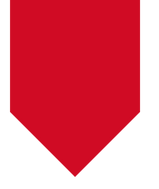 Each of which with specific pros and cons.
Hacks for common sense and Communication
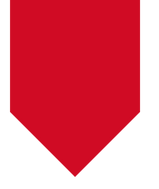 Basic principles to make your life a bit easier…
just-training.eu
Thank you!